The story of the new
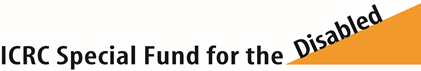 Bangkok, 29 November 2016
[Speaker Notes: Presentation for the South East Asia NS workshop]
Milestones
1983 	Creation of the SFD
2001 	SFD becomes an independent Swiss foundation 
2013 	SGS NGO Benchmarking certification 
2014 	General Evaluation of the SFD 
2016 	New 5 years strategy
2
Our mission
Strengthen national capacities in less-resourced countries to remove barriers faced by persons with physical disabilities, by fostering sustainable, accessible and quality physical rehabilitation services and promoting inclusion.
3
[Speaker Notes: Since 2021 – mission statement
We keep our core activity – Physical rehabilitation]
Disability, Rehabilitation, Inclusion
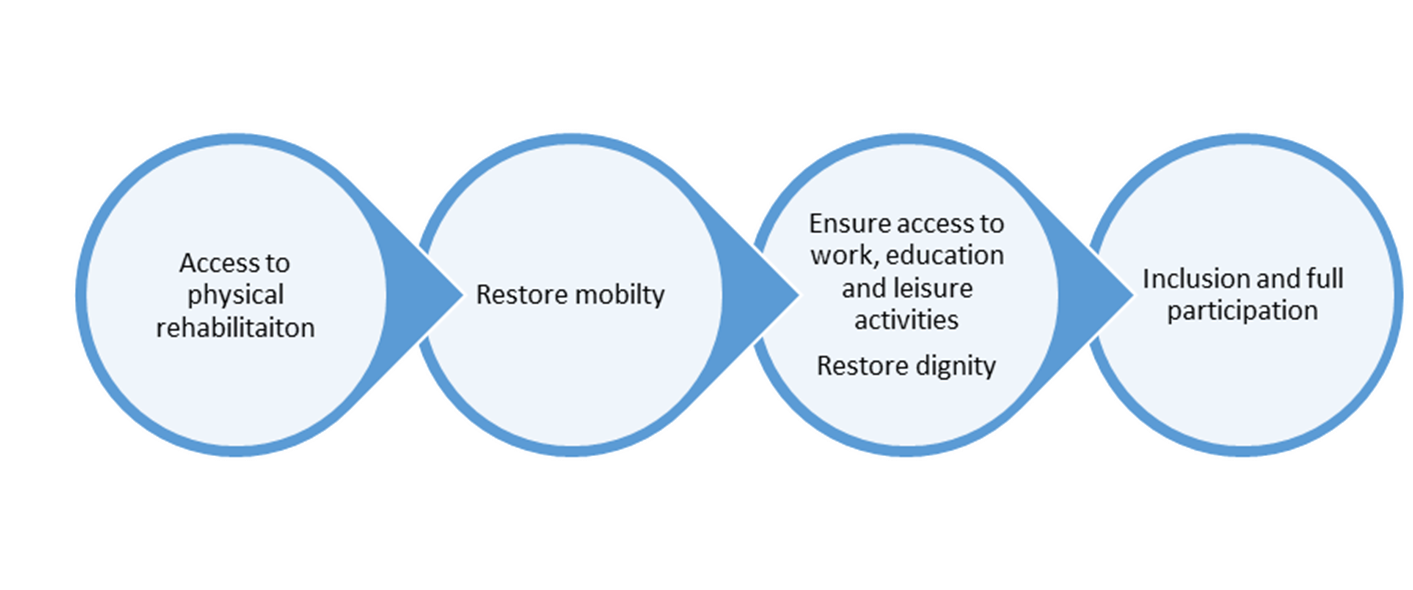 4
[Speaker Notes: The contribution of the SFD to full participation and social inclusion
Rehabilitation  restoration/improvement of mobility  Social and economical inclusion 
Physical rehabilitation is essential for full inclusion]
Countries supported in 2016
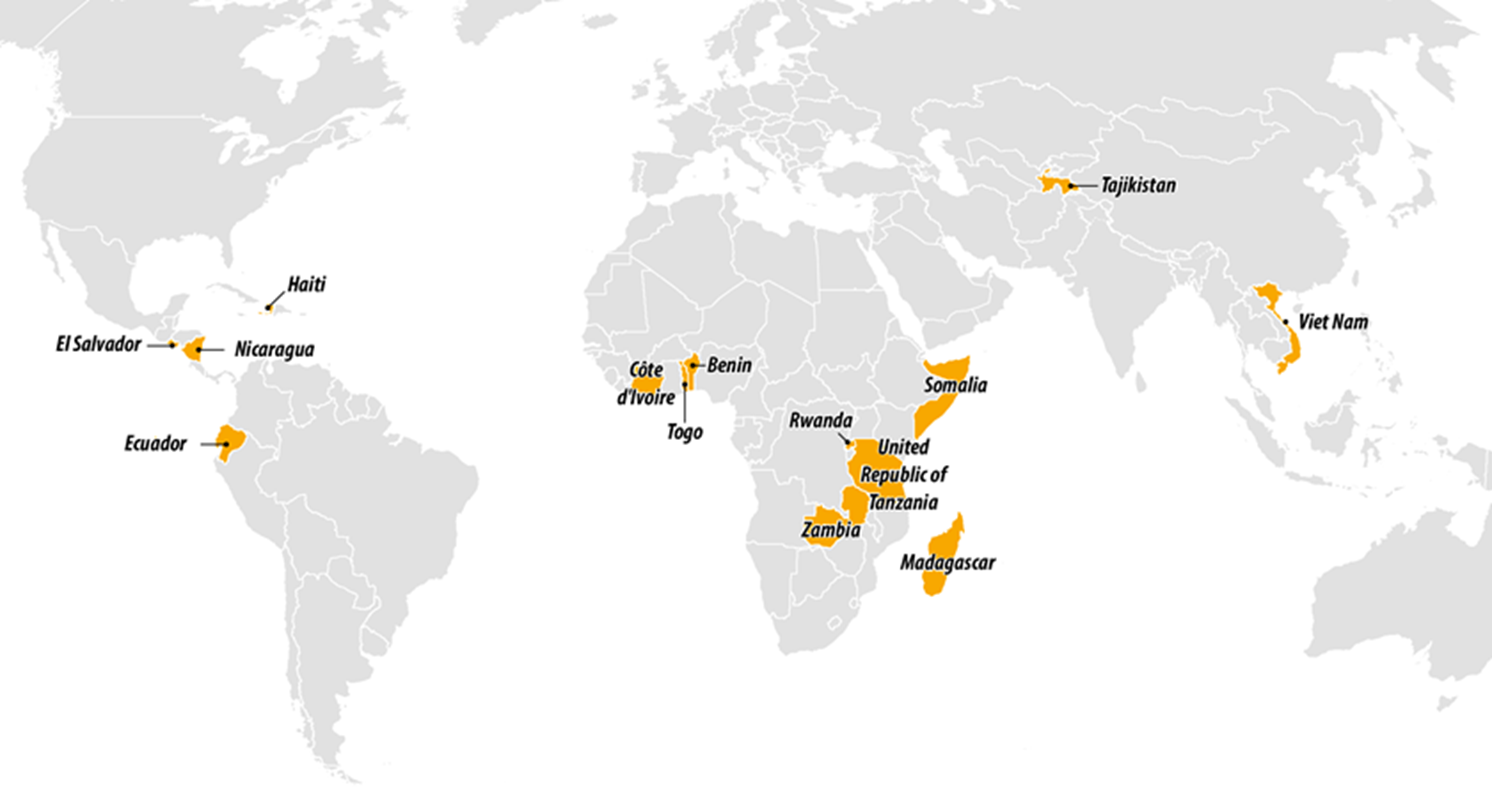 Stakeholders’ mapping
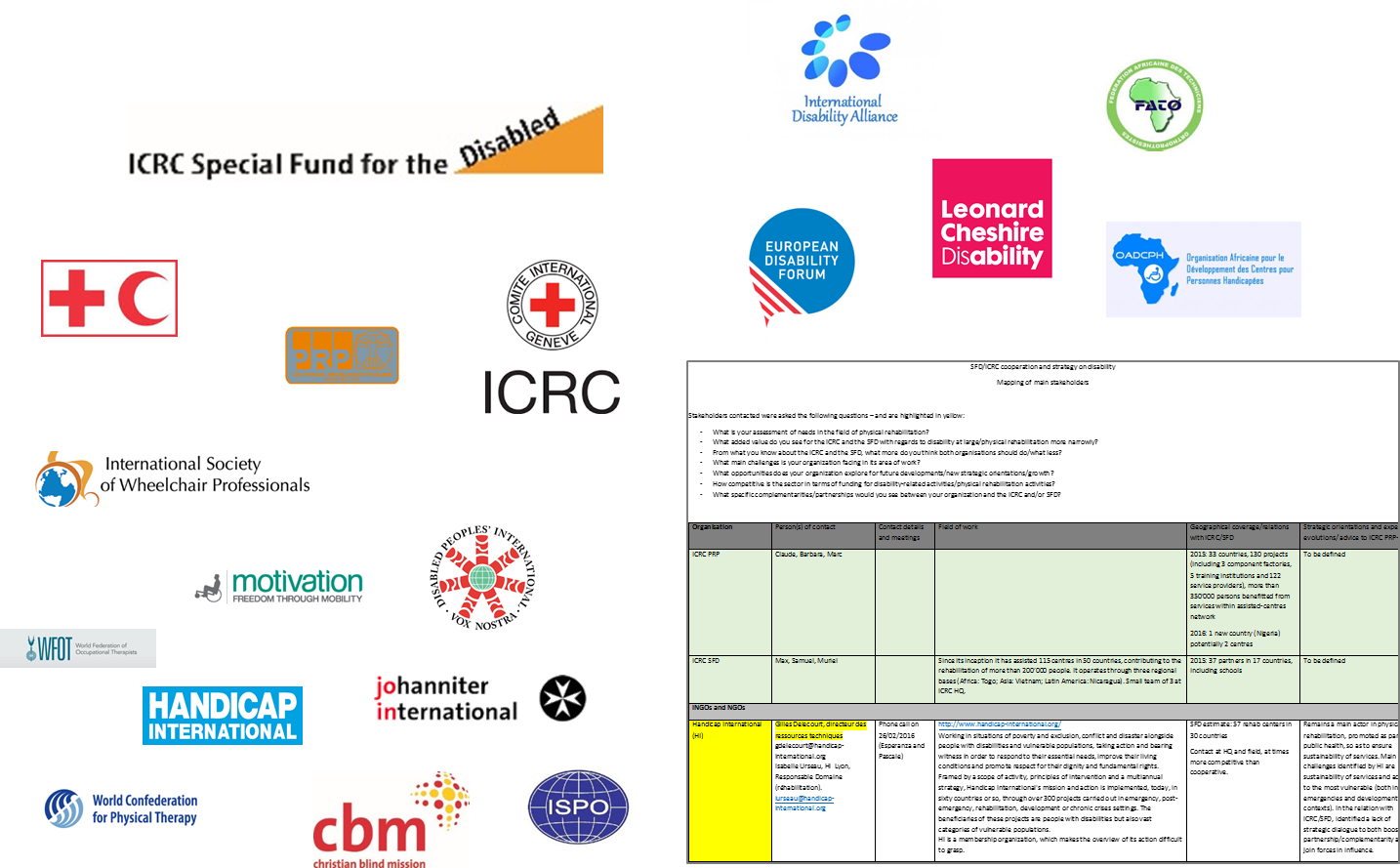 6
Strategy 2017-2021
Hosted by the ICRC
Governed by strategic partners
Reference center for the Movement
Complementary to the ICRC and the NS
Focusing on its core activity, physical rehabilitation, but open to a wider response to disability
7
Our branding explains who we are, 
what we do, and who we do it for/with
8
The 5 General Objectives
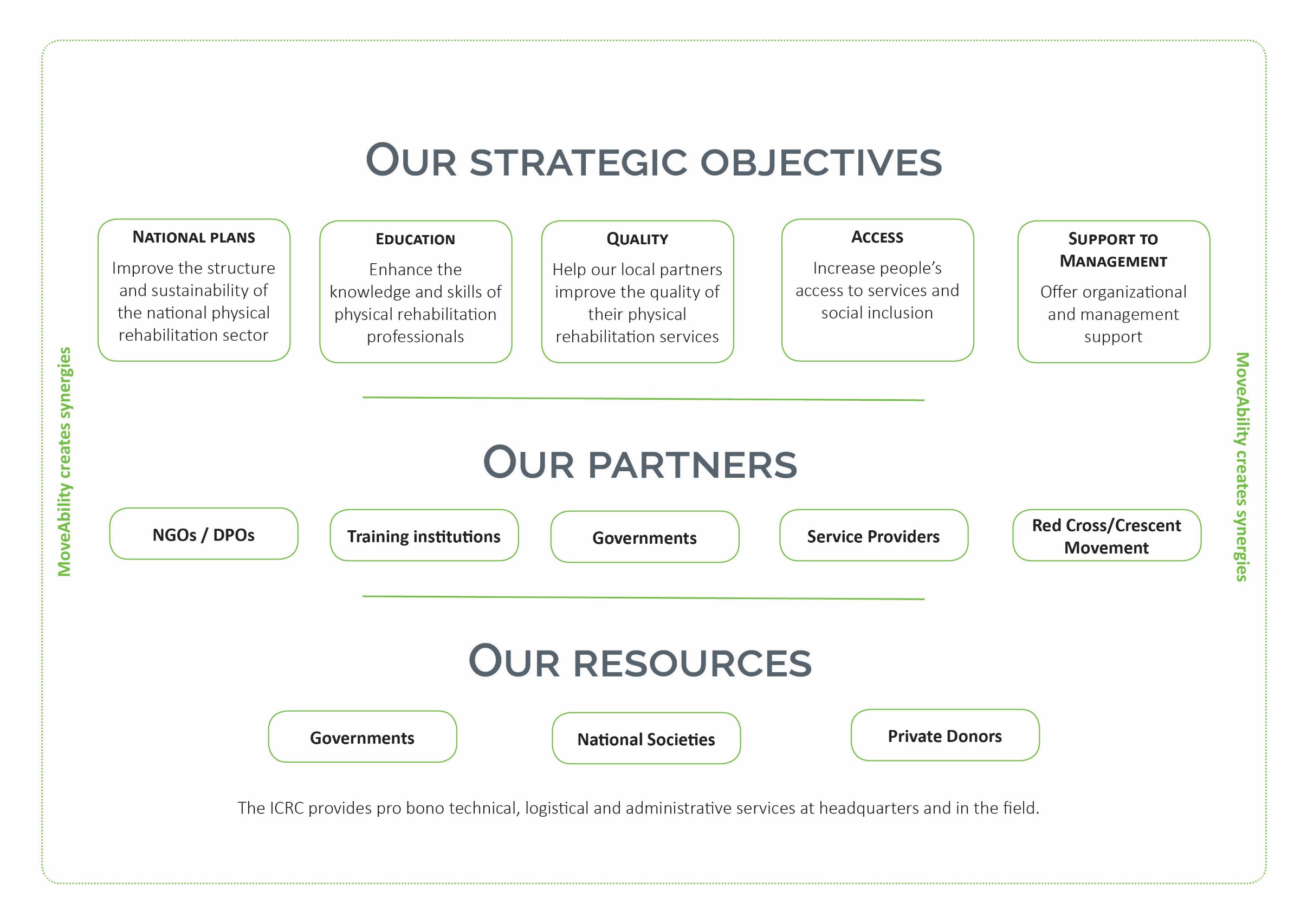 9
[Speaker Notes: Priority 1 – sustainability of the sector  work with national authorities – structure 
Focus on quality and education 
Lack of financial resources  vulnerable PwD access + social inclusio
Develop centres management capacities]
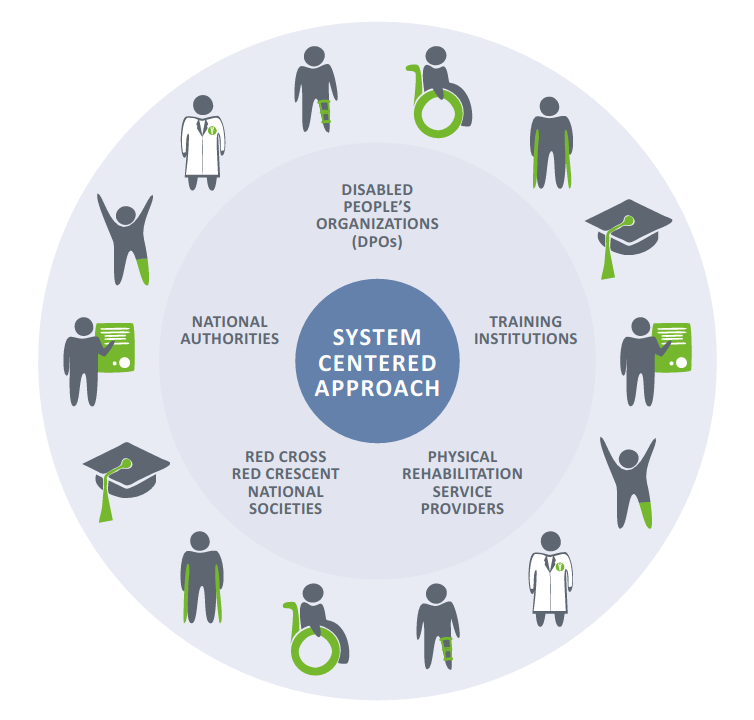 Our partners & beneficiaries
10
Cooperation with National Societies
Further develop and scale up best practices in: 
Identification of Persons with Disabilities 
Referral to physical rehabilitation centres
 Mapping of and access to Social Inclusion activities 
Social services
Sport 
Micro Economic Initiatives
Including NS in the national platform and action plan
11
Movement Strategic Framework on disability inclusion
Support National Societies in the enabling actions
Disability Awareness
1.1 – Understand the number and situation of PwD
1.4 - Develop partnerships with DPOs
3.1 – Influence to address discrimination and foster full inclusion 
3.2 - Increase knowledge of disability
3.3 – Advocate full inclusion through Humanitarian Diplomacy
12
Movement Strategic Framework on disability inclusion
Access to Services
2.2 – provide disability specific services 
Assistive devices 
Social and economical inclusion
13
The ambition is also to create
A reference centre for the Movement 
Data collection & Reporting 
Guidelines and methodologies
New technology 
 Disaster preparedness 
 Physical access
14